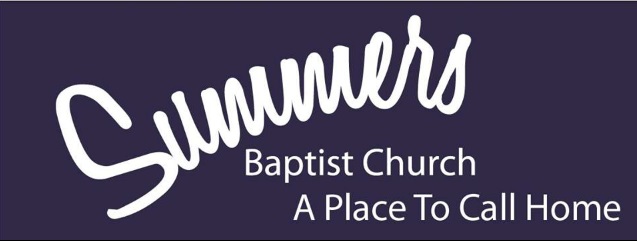 Pastor:
Paul W. Young
Youth Pastor:
Joel P. Young
“…to Him be the glory in the church and in Christ Jesus to all generations forever and ever. Amen.” 
~ Ephesians 3:21 ~
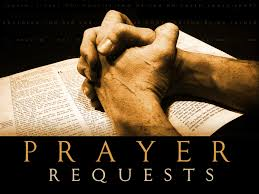 Please send prayer requests to Shirley Spears via email, or in the Summers Ladies Facebook group.
Therefore, confess your sins to one another, and pray for one another so that you may be healed. The effective prayer of a righteous man can accomplish much. ~ James 5:16
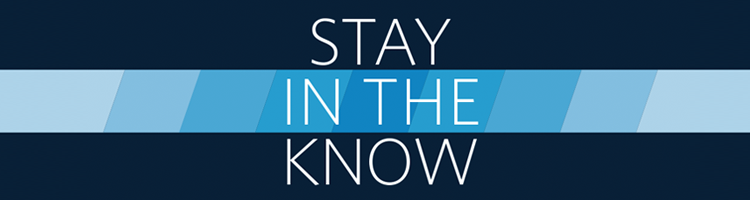 Summers Missionary Baptist Church
@SummersBaptist
www.summersbaptistchurch.org
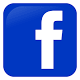 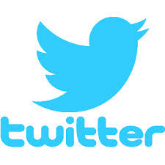 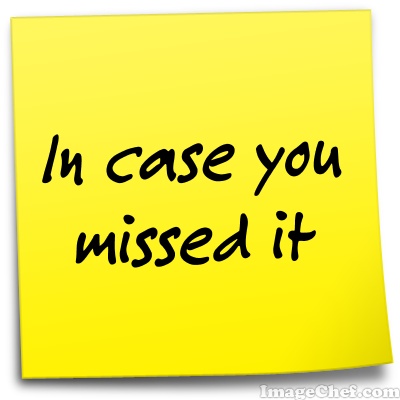 Our Weekly Sermon Slides, Welcome Slides, and Bulletins are now available on our website.
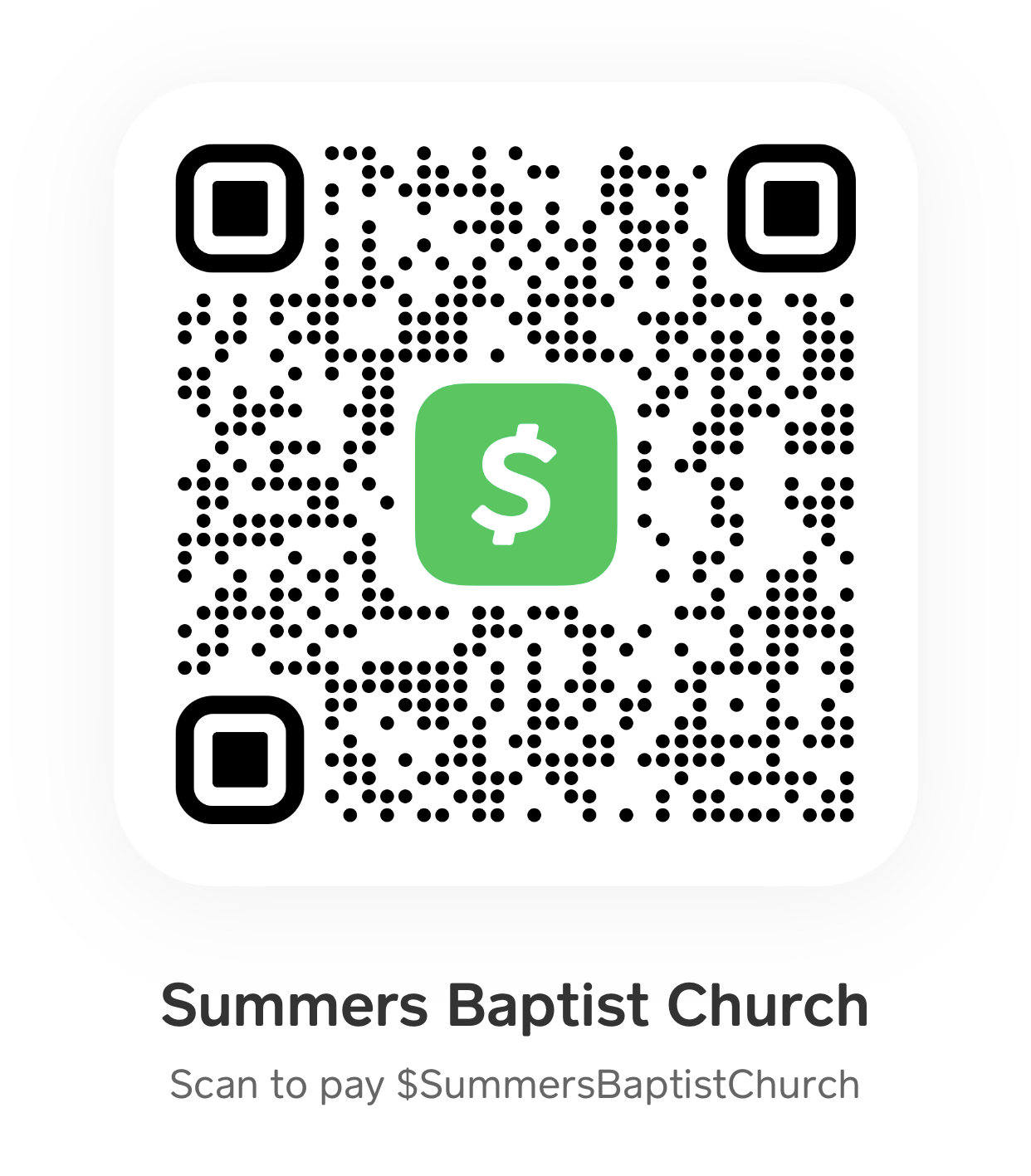 Online Giving

We now offer the option to give your tithes and offerings through the Cash App!!!
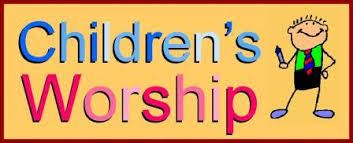 Today – Sandy Norton
August 8th – Erin Odom
August 15th – Maegan Bailey
August 22nd – Mary Ann Hughes
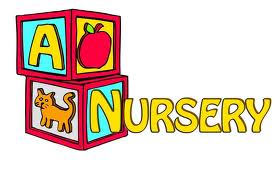 We need help in our Nursery ministry! Please see Bro Joel.
Sunday Night at 5:00
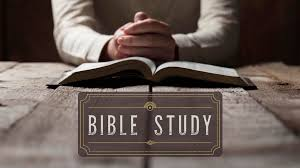 General Bible Study (Bro Beetle)
Grief Support (Bro Paul)
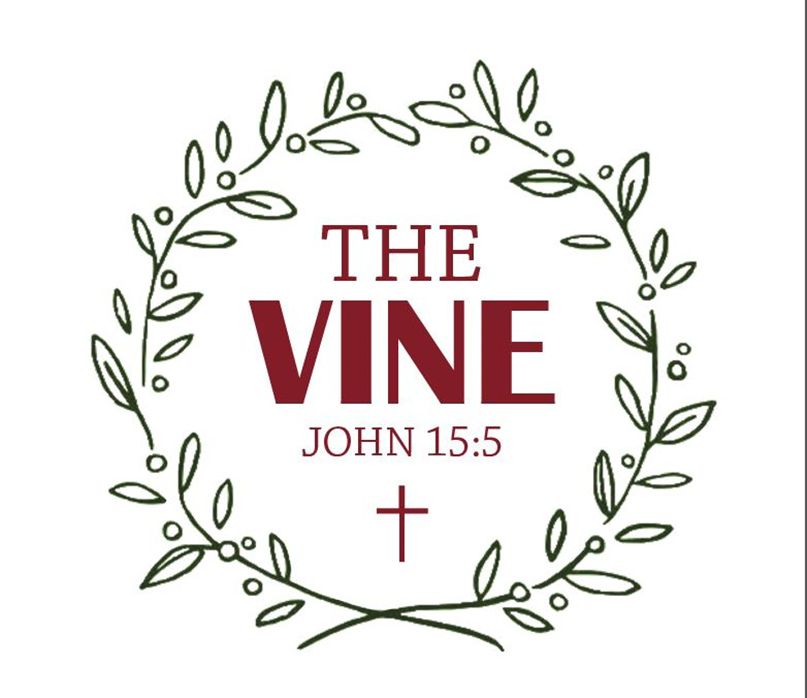 Join us for Youth Group each Wednesday at 6:30pm
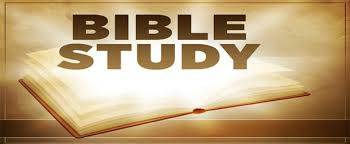 Join us for Wednesday evening adult Bible study at 6:30pm (in person or Facebook Live)
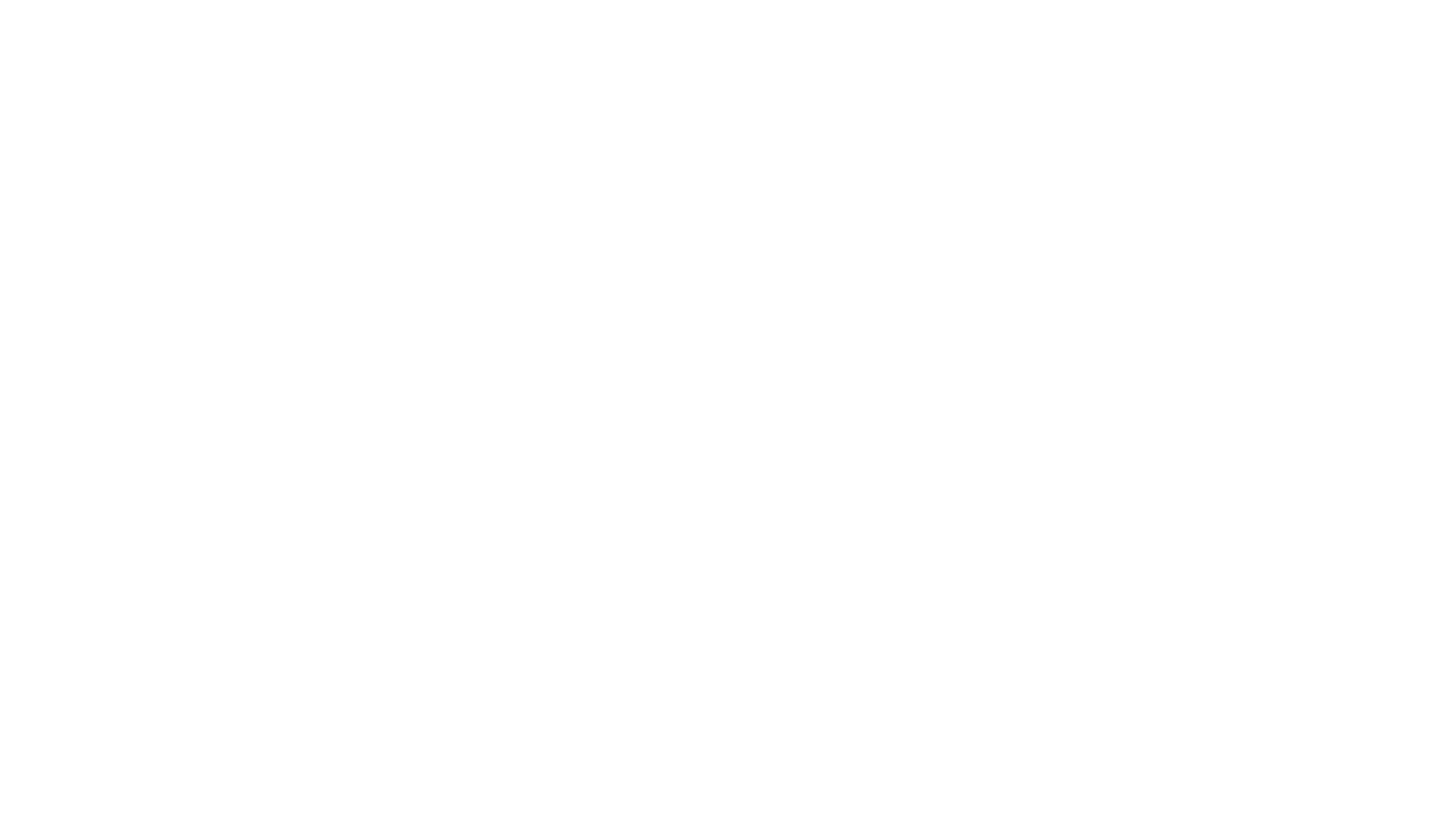 TheMaster’sBuilders are on Facebook!!!
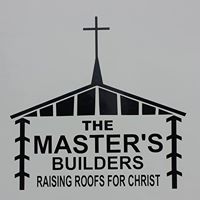 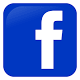